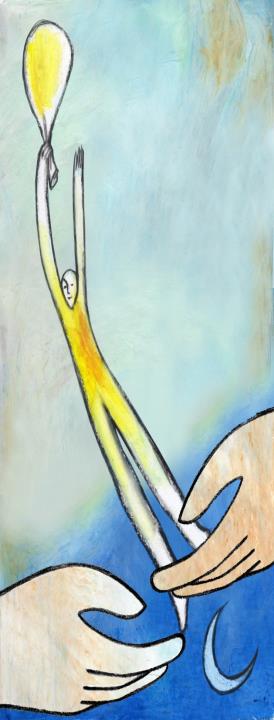 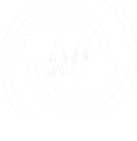 Update on the Status of 
Migrant Smuggling and Trafficking: 
Recommendations
Liaison Officer Network to Combat Migrant Smuggling and TraffickingRegional Conference on MigrationHonduras, November 15, 2016
Agreement from the Previous Meeting – June 2015
At the previous meeting of the Network, held in Tegucigalpa on June 7, 2016, the International Organization for Migration (IOM) offered its technical expertise to RCM Member Countries to expedite the updating of the comparative matrixes on legislation relating to migrant smuggling and trafficking. In addition, IOM will conduct an analysis of critical issues hindering progress in combating migrant smuggling. The matrixes and analysis will be submitted to the Technical Secretariat, requesting that the RCM Member Countries provide the necessary information. The Network will determine the need for a Work Plan based on the systematization of the above-mentioned data on migrant smuggling.
THE PROCESS OF IOM TO RESPOND TO THIS REQUEST
Hiring a regional consultant, Mr Fernando Centeno;
Developing research tools;
Submitting the research tools to the focal points of the RCM (through the Technical Secretariat (TS) of the RCM);
Submitting the tools to representatives of the Regional Coalition Against Trafficking in Persons and Migrant Smuggling;
Collecting (limited) input;
Developing three deliverables of the consultancy:
	Updated matrixes on legislation relating to migrant smuggling;
	Mapping of critical issues;
	General recommendations for combating both crimes.
RECOMMENDATIONS ON TRAFFICKING IN PERSONS (SPHERES OF ACTION)
Harmonizing the criminal type;
Identifying cases;
Institutional structure;
National Policies and Plans of Action;
Information dissemination;
Regulations; 
Investigation and prosecution;
Assistance and protection for victims.
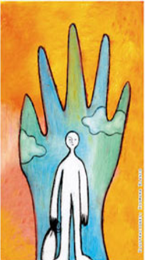 INSTITUTIONAL STRUCTURE
The Regional Coalition Against Trafficking in Persons should establish, in coordination with the Regional Conference on Migration (RCM), the necessary agreement mechanisms to include into the agenda a proposal for a more dynamic and efficient organizational and financial model for State institutions in charge of designing and implementing actions against trafficking in persons.
National Policies and Plans of Action
The Regional Coalition Against Trafficking in Persons should update the Regional Strategic Plan, in coordination with the Liaison Officer Network to Combat Migrant Smuggling and Trafficking of the Regional Conference on Migration (RCM).
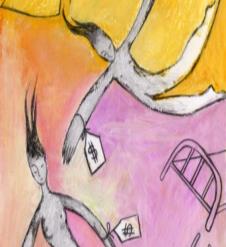 [Speaker Notes: 4. Políticas nacionales y planes de acción
 
En relación a este tema, se recomienda:
  
Que la Coalición Regional contra la trata de personas en coordinación con la Conferencia regional sobre Migración (CRM), planteen en sus agendas el tema de la creación e implementación de un Plan Estratégico Regional contra la trata de personas con acciones, plazos y sistemas de monitoreo que se base en los fundamentos establecidos en el Memorándum de Entendimiento entre los Gobiernos de El Salvador, Guatemala, Honduras, Nicaragua, Panamá y República Dominicana por el cual se establece ejecución del “Marco de Acción Regional para el Abordaje Integral del Delito de Trata de Personas" del 2015. 
 
NOTA: Luego de enviar el pliego de recomendaciones me enteré que ECPAT Guatemala y una organización danesa IBIS, propusieron una consultoría para desarrollar, entre otros productos, un Plan Estratégico Regional para la precitada Coalición Regional que, según entiendo se iniciará en el 2017.]
Information Dissemination
Design and implementation of a regional dissemination programme with an approach of local communication, drawing on the experiences of countries in the region, such as Guatemala, El Salvador and Nicaragua, among others. 

The local communication approach refers to direct contact with communities, health centres, educational institutions, enterprises, etc. through clear and differentiated messages informing target audiences about the reality of trafficking in persons and how to identify and prevent this crime.
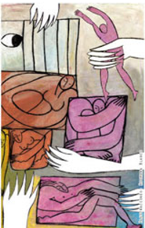 [Speaker Notes: 5. Divulgación de la información:
 
Se recomienda:
 
Que la Coalición Regional contra la trata de personas en coordinación con la Conferencia regional sobre Migración (CRM), planteen en sus agendas el tema de la creación e implementación de un Programa regional de divulgación con el enfoque de la “comunicación de proximidad” y con el uso de las experiencias adquiridas por varios países de la región como Guatemala, El Salvador y Nicaragua, entre otros. El enfoque se proximidad se refiere al contacto directo con las comunidades, centros de salud, centros de enseñanza, empresas, entre otros con mensajes claros y diferenciados que le indiquen a los receptores cual es la realidad de la trata de personas, como identificarla y prevenirla.]
Assistance and Protection for Victims
Implementing actions to restore their rights; 
Strengthening victim and witness protection programmes and promoting restorative justice; 
Promoting reintegration efforts;
Monitoring the reintegration of victims of trafficking.
RECOMMENDATIONS FOR 
COMBATING MIGRANT SMUGGLING
Recommendations for Combating Migrant Smuggling
Prevention;
Information dissemination;
Training;
Identifying potential cases;
Organizational aspects;
Prosecution;
Investigation and proceedings;
Assistance and protection.
CTIM 1/8 – Prevention
National-level mapping of the causes of irregular migration assisted by migrant smugglers, based on interviews with migrants, which will also be used as the basis for designing two profiles: 
A profile of migrants (Who migrates?); and 
A profile of vulnerabilities (Why do they migrate?)
[Speaker Notes: Estas herramientas se pueden utilizar para obtener información “de primera mano” que facilite la toma de decisiones, especialmente en la creación de políticas públicas de índole social (educación, trabajo, salud, etc.) y en herramientas orientadas a la comunicación (información que se le proporciona a la población sobre los peligros de la migración irregular en general y especialmente cuando se recurre a una red de tráfico). Es frecuente que se realicen perfiles de país o de región pero no de personas migrantes que recurren a redes de tráfico. Esta población tiene sus propias características y requiere de un análisis individual o grupal.]
CTIM 2/8 – Information Dissemination
An ongoing and permanent social communication programme focused on two central themes: 
Differentiated messages oriented toward the general public about the risk of irregular migration in general and migrant smugglers in particular; and
About the benefits of remaining in the country of origin.
[Speaker Notes: Lo común es que se alerte a la población sobre los peligros de la migración irregular con mensajes generales lanzados en campañas que tienen una duración limitada y que se transmiten por medios de comunicación. No se han diseñado programas estructurados y permanentes con mensajes diferenciados (sexo, edad, nivel educativo, etc.) que le sean transmitidos directamente a las personas en sus comunidades, centros de enseñanza, lugares de trabajo, etc. El contacto personal puede ser mucho más efectivo.]
CTIM 3/8 – Training
Two structured and permanent training programmes oriented toward:
Civil servants who are involved, in one way or another, in prevention and prosecution of the crime, and assistance and protection for smuggled migrants; and
Teachers, community leaders and other institutional or civil actors that can provide useful and updated information on migrant smuggling to the general public.
[Speaker Notes: El objetivo de la propuesta es que los programas sean permanentes y formen parte de la formación profesional de los funcionarios, así como de la capacitación de líderes comunales. De nuevo, los programas que existen son aleatorios, no permanentes y las capacitaciones que existen están más orientadas al funcionario que al actor de la sociedad civil que puede tener un contacto más directo con el tema de tráfico ilícito de migrantes en sus comunidades, lugares de estudio o trabajo y que puede apoyar en la prevención con mayor criterio.]
CTIM 4/8 – Identifying Potential Cases
A Regional Plan of Action for the identification of potential situations of migrant smuggling (individuals, means of transport, locations, routes, etc.) through use of two instruments:
Mapping – tactical or strategic – and designing profiles which, in turn, may provide the necessary information for 
Establishing an Early Alert System.
[Speaker Notes: Una detección efectiva permite una organización proactiva de la seguridad pública y migratoria en relación con las acciones del crimen organizado en materia de tráfico ilícito de migrantes y les proporciona mayores elementos a los oficiales a cargo de la investigación criminal cuando tengan que abordar un caso concreto. Lo cierto es que con mayor frecuencia siempre estamos “un paso atrás” en la actividad que realizan los criminales. Con las dos herramientas propuestas, a nivel regional (ruta migrante) puede generarse un espacio de anticipación que facilite el trabajo de las autoridades migratorias y de investigación del delito.]
CTIM 5/8 – Organizational Aspects
Establishing differentiated units against trafficking in persons and migrant smuggling; 
Creating or strengthening police and prosecutor units against migrant smuggling, with specialized counterparts that can coordinate operational matters and/or legal assistance or other procedural actions;
A Permanent Regional Commission Against Migrant Smuggling to coordinate regional actions in addressing this crime and develop proposals for harmonization;  
Including representatives from similar organizations from the United States and Canada.
[Speaker Notes: 1. Las coaliciones o comités contra la trata  y el tráfico son funcionales pero no establecen una diferencia clara entre ambos temas
2 Actualmente existen en la mayoría de los países unidades y fiscalías de trata y tráfico. Esto ocurre porque el tema de TIM fue tomado más en serio hasta hace unos 3 años y la primera respuesta fue incluir el tema de tráfico en la ya existentes unidades de trata de personas. Sin embargo, la diferencia entre ambos delitos requiere de una separación de funcionarios y recursos y/o que al menos, los funcionarios que las integren estén especializados en ambos temas.  
3  Esta comisión podría integrarse dentro de la CRM o dentro de la Coalición Regional contra la trata de personas que aparentemente también asumió el tema de tráfico.
4,  Como invitados y/u observadores regionales, conforme lo establecen los puntos 5.2 y 5.4 de los Lineamientos de actuación de la citada coalición regional. Canadá y Estados Unidos están representados en la CRM pero no en la Coalición Regional.]
CTIM 6/8 – Prosecution
Harmonizing the concept of and approach to migrant smuggling to improve the development of regulations, especially in regard to the design of punishment regulations (criminal types); 
Development of regulations: establishing regional parameters to equate criminal and procedural provisions in regard to the following: means to assess evidence, prescription, attempt, complicity, organized crime, anticipated proof, compensation of damage, etc., in accordance with a list that could be agreed by prosecutors in charge of investigating these crimes; 
Creating a regional online library of regulations, including updated documents and other provisions on migrant smuggling – laws, regulations, plans, strategies, protocols, etc.
[Speaker Notes: 1. Actualmente, el concepto de TIM tiene interpretaciones muy variadas “entrada ilegal”, “entrada y salida ilegal”, “promoción de la entrada ilegal”, “entrada irregular”, entre mucho otros elementos.
2. Uno de los principales aspectos en un acuerdo regional debería orientarse a la armonización del tipo penal con elementos similares, especialmente las conductas delictivas (típicas) y las penas.
3. El término clave es “actualizada” y esto implica incluir todos los documentos relacionados con tráfico ilícito de migrantes (leyes, reglamentos, planes, estrategias, protocolos, etc.) y que estén actualizados. Es muy difícil obtener esa información en este momento en los términos propuestos aunque existen diversos lugares donde supuestamente se encuentra esta información (como en páginas digitales de observatorios, IberRed, OEA, UNODC, etc.)]
CTIM 7/8 – Investigation and Proceedings
Harmonizing techniques and procedures in the sphere of criminal investigation at a regional level; 
Permanent procedures for the exchange of police information concerning migrant smuggling;
Standardizing regulations and operations for the joint investigation of specific cases;
Considering the possibility of establishing joint migration stations between neighbouring countries to facilitate border patrolling and investigation of cases, as well as assistance to migrants; 
Permanent and standardized procedures to request reciprocal legal assistance relating to migrant smuggling.
[Speaker Notes: 1 Los niveles y técnicas en la investigación de este delito son recientes y muy variados. Con el intercambio de experiencias se pueden armonizar estos procedimientos y facilitan el crecimiento conjunto de todas las unidades de investigación. 
2 Es importante definir canales de comunicación que manejen información confidencial. Actualmente se utilizan con frecuencia medios como “Gmail”, Hotmail, “WhatsApp”, etc. 
3 No quiere decir que no se estén realizando este tipo de operaciones, pero funcionaría mejor con normativa y procedimientos armonizados en toda la región.
4 Esta es una práctica que se sigue en la frontera Ecuador Perú y tiene un buen resultado porque se desarrollan instalaciones gemelas en ambos lados de la frontera y se crean grupos de trabajo con policías y funcionarios de ambos países en ambos lados de la frontera que faciliten el trabajo de control y patrullaje fronterizo, así como la coordinación cuando se detecta un caso de tráfico ilícito de migrantes u otro delito similar. 
5. Ya existen unidades de cooperación internacional en la mayoría de los países de la región CRM pero aún hay que trabajar en el afinamiento de los procedimientos que faciliten y reduzcan el tiempo de respuesta cuando un país le solicita a otro una asistencia legal en un caso específico. Por asistencia legal se entiende la solicitud de elementos de prueba que están en otro país y que se requieren para una investigación local.]
CTIM 8/8 – Assistance and Protection
A programme for risk assessment and management for smuggled migrants at a local and regional level – for smuggled migrants and for the population in the country where they are identified;
Programmes for assistance, protection and referral of smuggled migrants at a local and regional level – coordination among countries in the region; common elements should exist in terms of procedures and external links;
A biometric migration identity card to collect information about migrants identified in transit who could be related to irregular migration led by criminal networks; 
Standardizing procedures in regard to screening of and interviews with smuggled migrants;
Regional agreements and procedures on repatriation of smuggled migrants to their countries of origin or residence; and a standardized integration procedure.
[Speaker Notes: 1 Este programa tiene como objetivo principal detectar riesgos potenciales tanto para los migrantes objeto de tráfico como para la población del país donde son detectados. Incluye la creación de procedimientos, protocolos de actuación y la integración de equipos de trabajo multidisciplinarios y provistos de todos los recursos tanto técnicos como logísticos para abordar posibles emergencias. 
2 Es frecuente que los migrantes queden “varados” en puestos o zonas fronterizas y por ende, la atención debería realizarse en conjunto.
3 La ficha con información personal, fotografía y huellas, será utilizada en un banco de datos común para identificar migrantes irregulares reincidentes y posibles desaparecidos en las rutas. Así como establecer un control más eficiente en cuanto a nacionalidades, edades, sexo y otras características que determinen el perfil de migrantes que viajan por la región guiados por redes de tráfico. Es posible que los mismos migrantes pasen varias veces y no nos damos cuenta o que desaparezcan en ruta y no hay referencia sobre ellos. Esta base de datos debe tener acceso restringido y únicamente para consulta de funcionarios debidamente autorizados. 
4 Los procedimientos son diversos y dispersos. Esto dificulta la posibilidad de obtener información relevante y consistente con los objetivos de la inteligencia y la investigación criminal. Se sugiere consultar los formatos establecidos por la Dirección General de Migración y Extranjería en Costa Rica en su programa “Equipo de Situaciones Migratorias Especiales”, entre otras iniciativas regionales. 
5 Ver las disposiciones que al respecto establece el Art. 18 del Protocolo sobre TIM; y En ausencia de un proceso de integración el migrante, en abandono, puede caer en manos de grupos criminales o terminar en situación de indigencia.]
Thank you
International Organization for Migration
Regional Office for Central America, North America and the Caribbean
www.costarica.iom.int
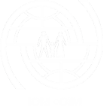 Combatting Trafficking in Persons – Protection of Victims of Human Trafficking
19
Thank you
International Organization for Migration
Regional Office for Central America, North America and the Caribbean
www.costarica.iom.int
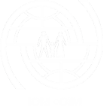 Combatting Trafficking in Persons – Protection of Victims of Human Trafficking
20